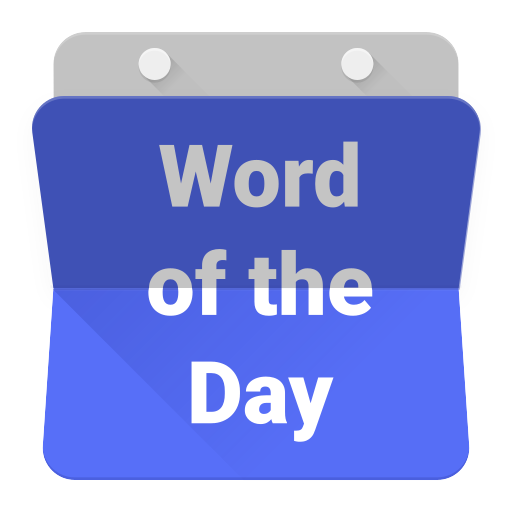 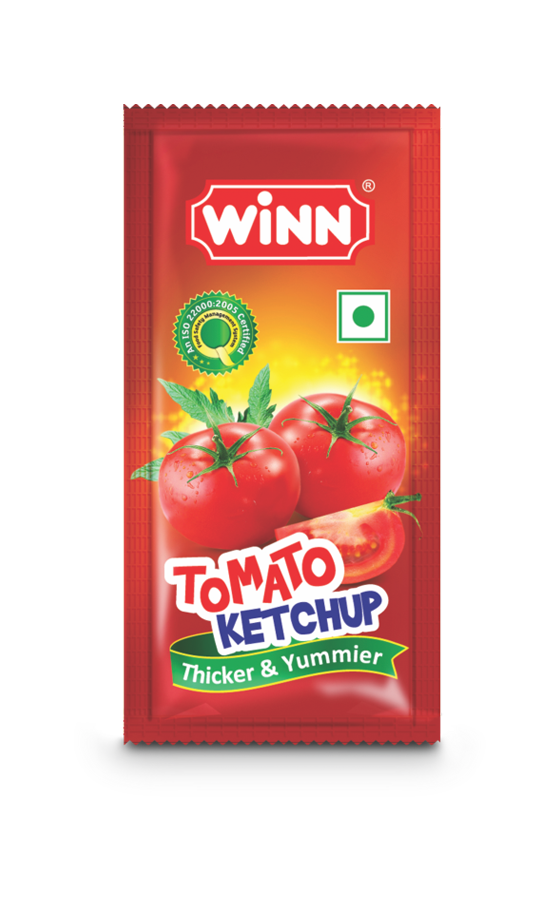 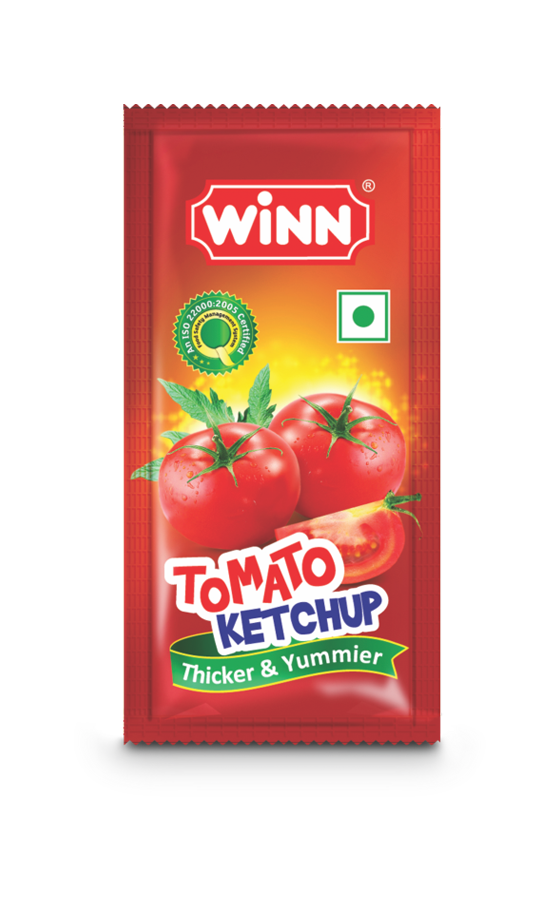 tupai
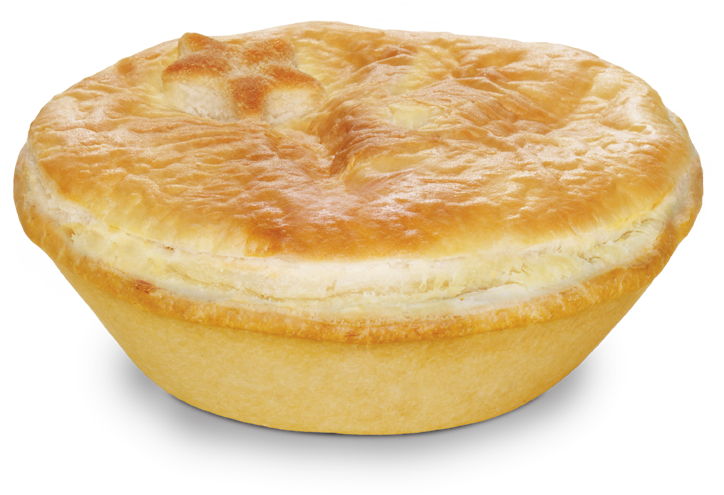 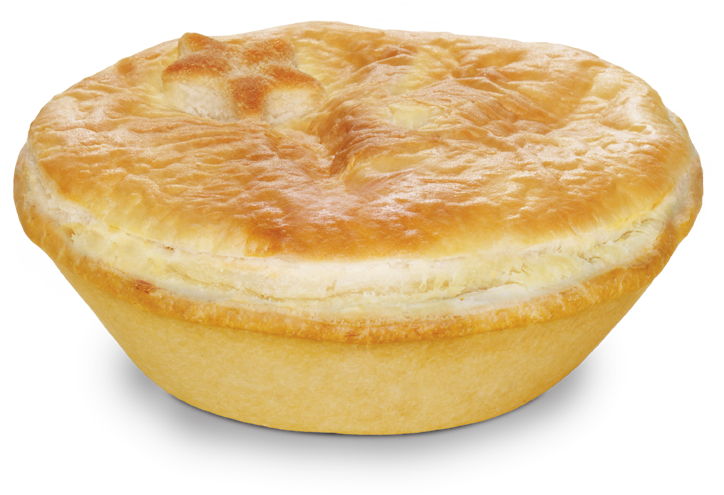 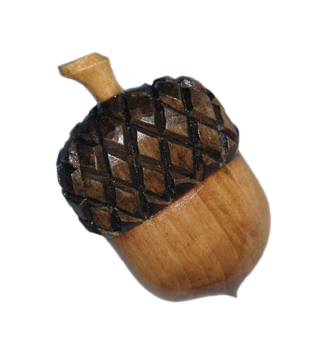 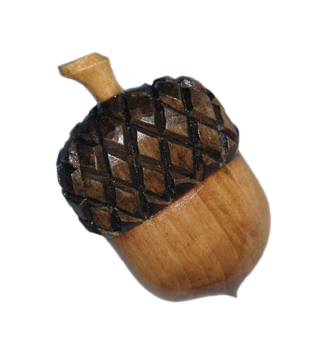 tupai
You could be excused for thinking that “tupai”, pronounced “two-pie”,  is the Indonesian for “two pies”. 
Sorry I can’t appease you, but the noun “tupai” means “squirrel” in Indonesian!
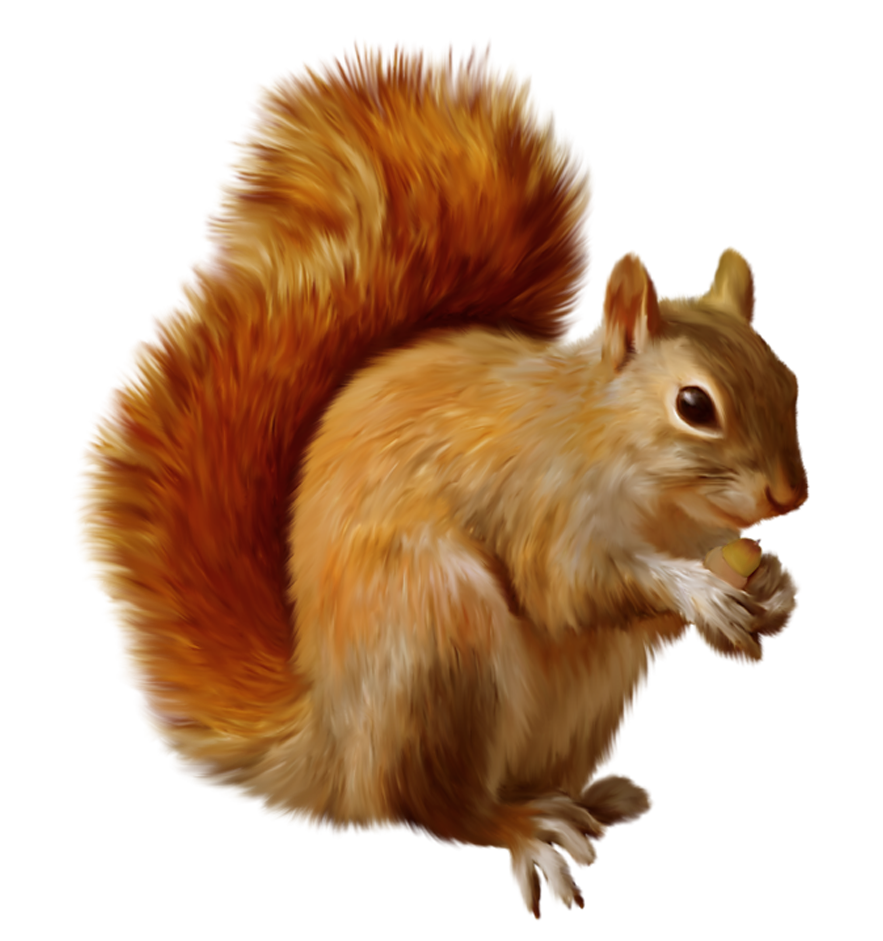 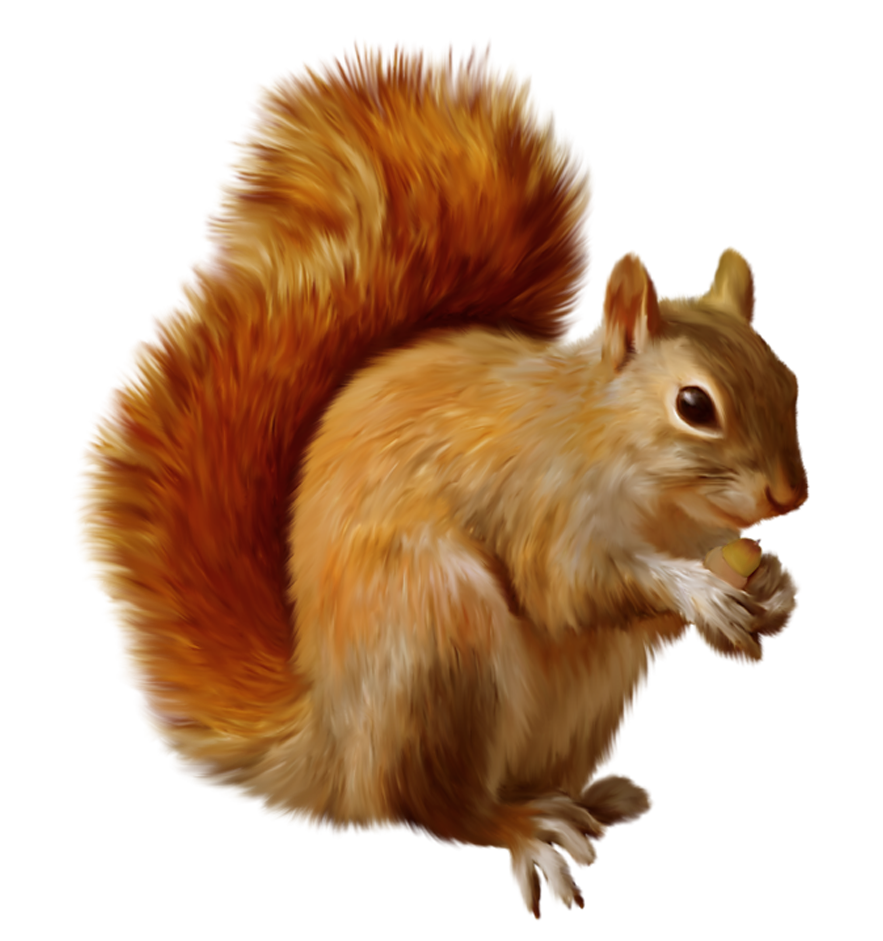 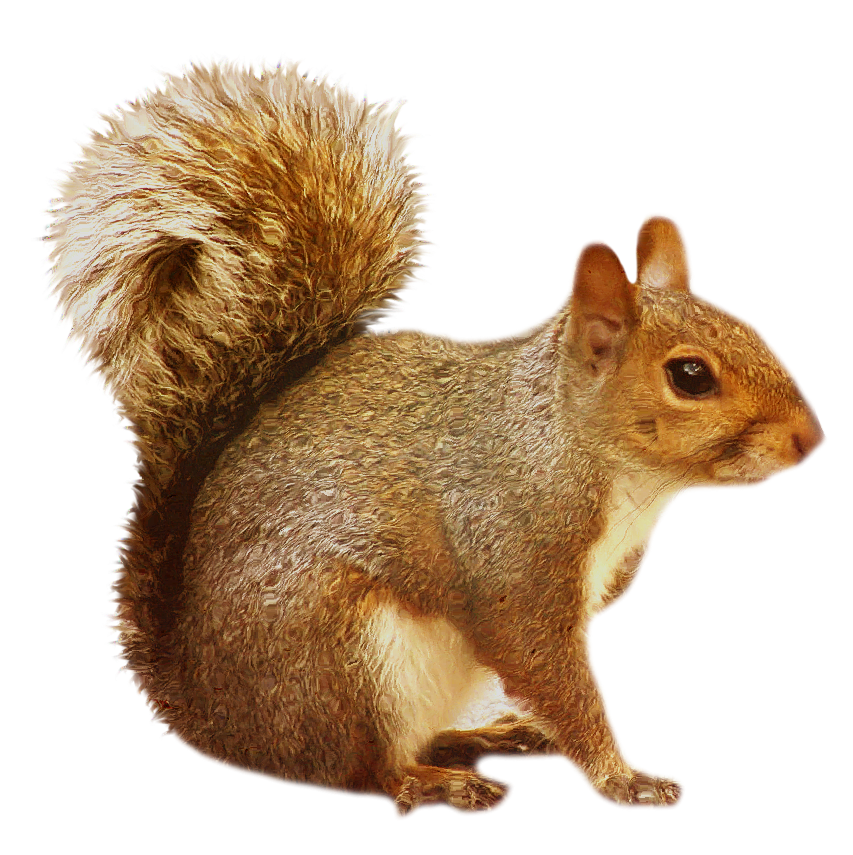 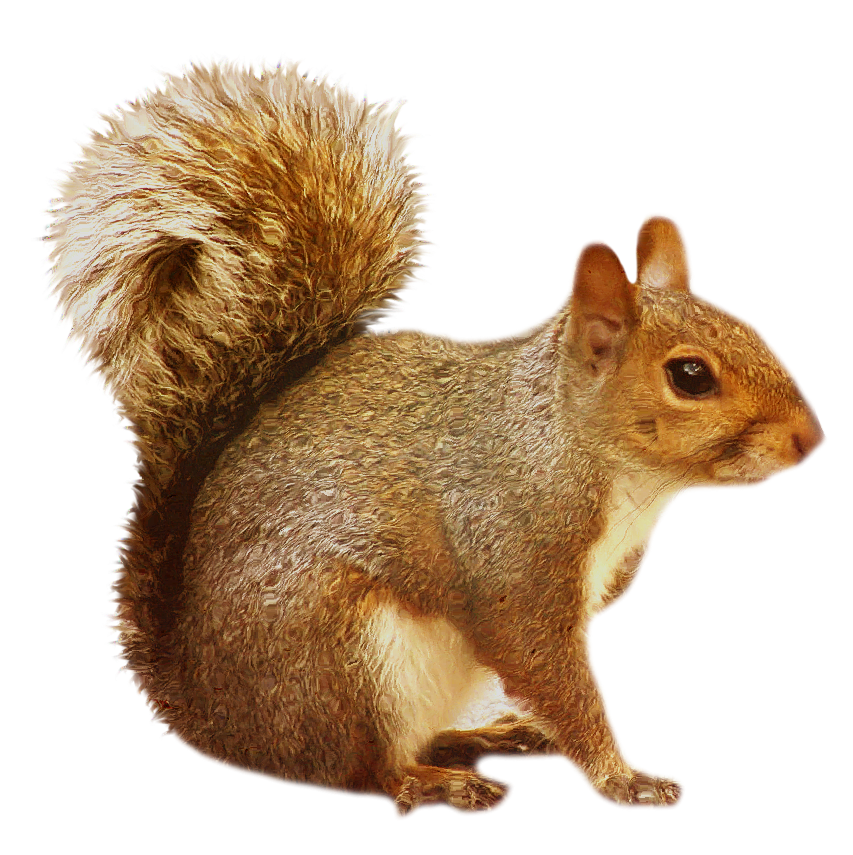 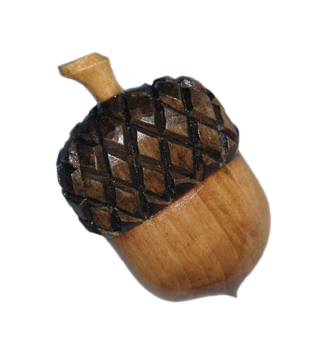 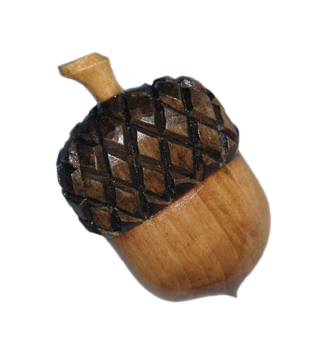 tupai
With all the different ingredients in pies these days, it wouldn’t surprise me to find some “tupai” in a pie or two!
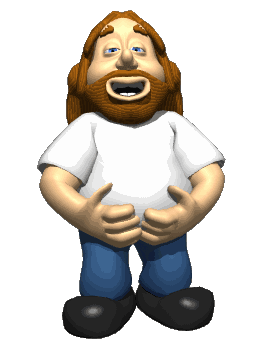 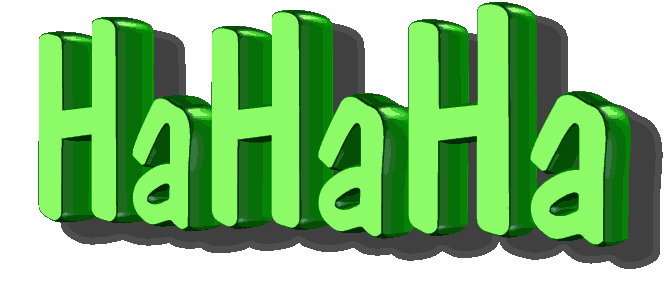 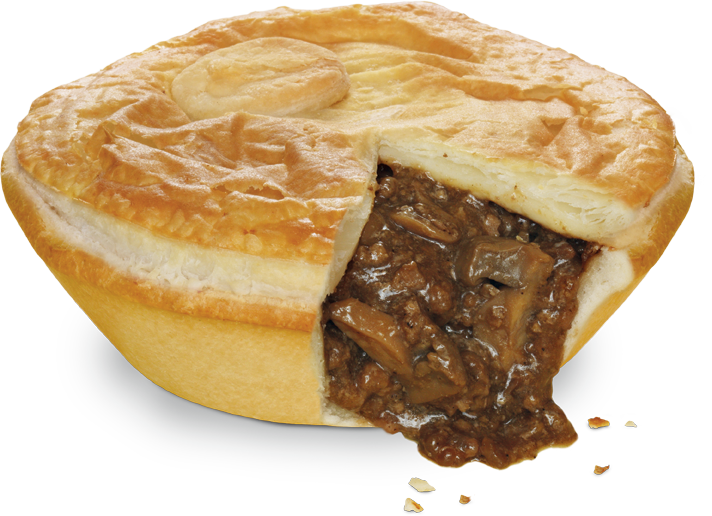 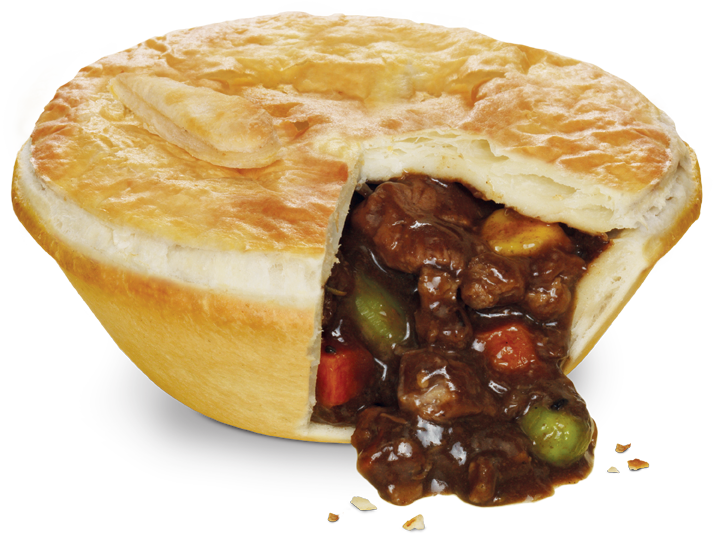 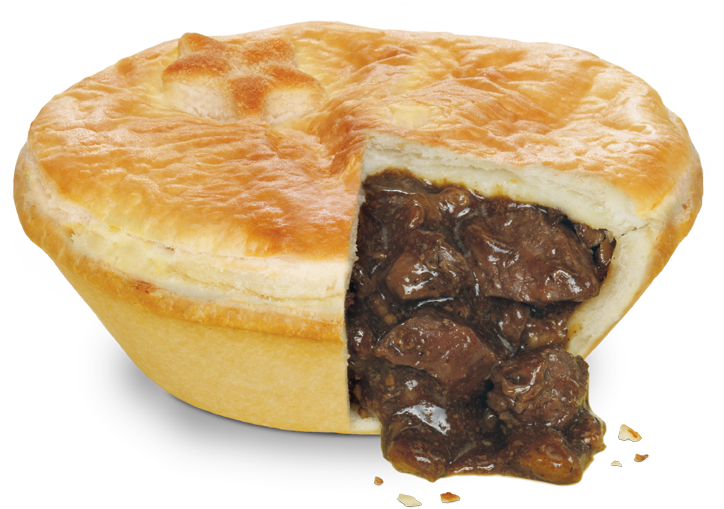 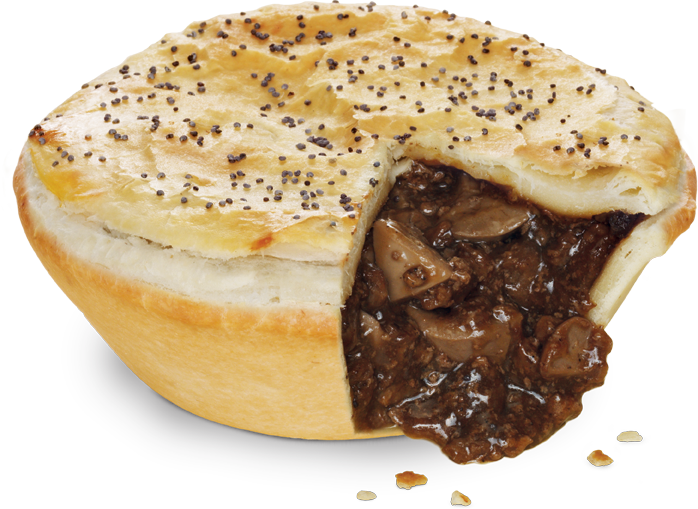 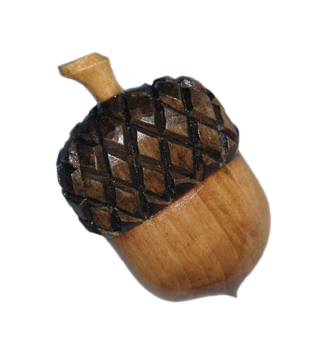 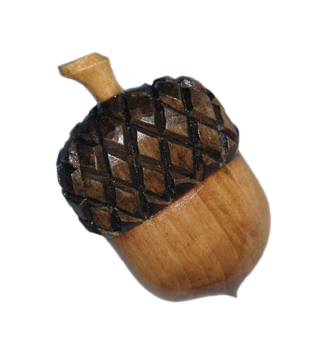 tupai
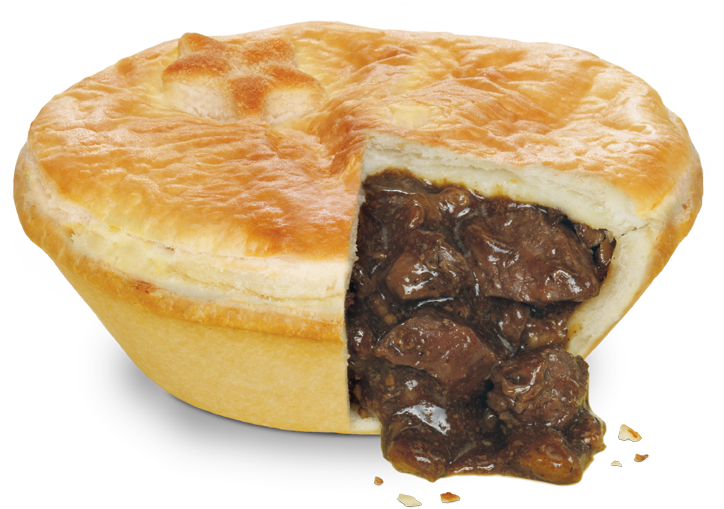 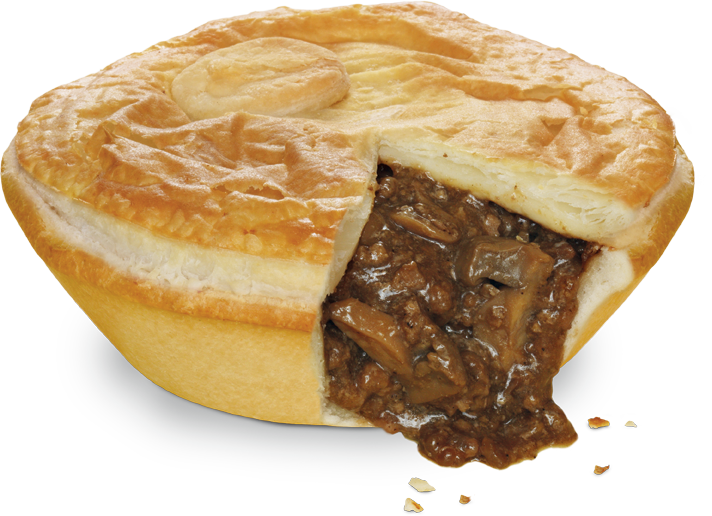 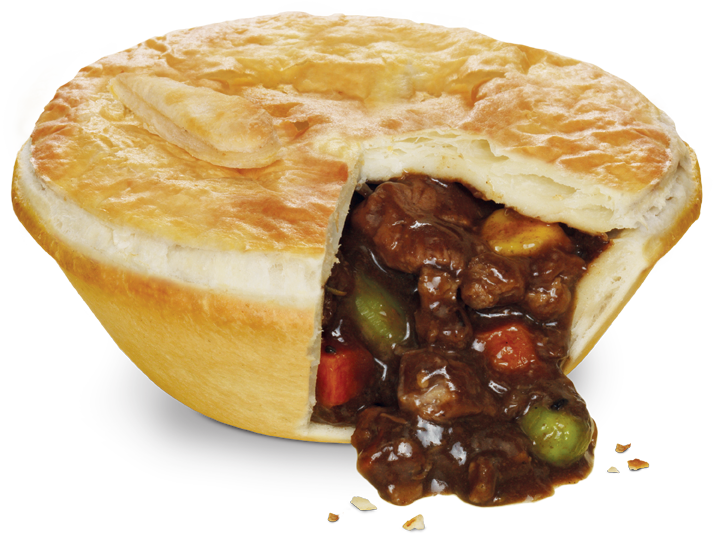